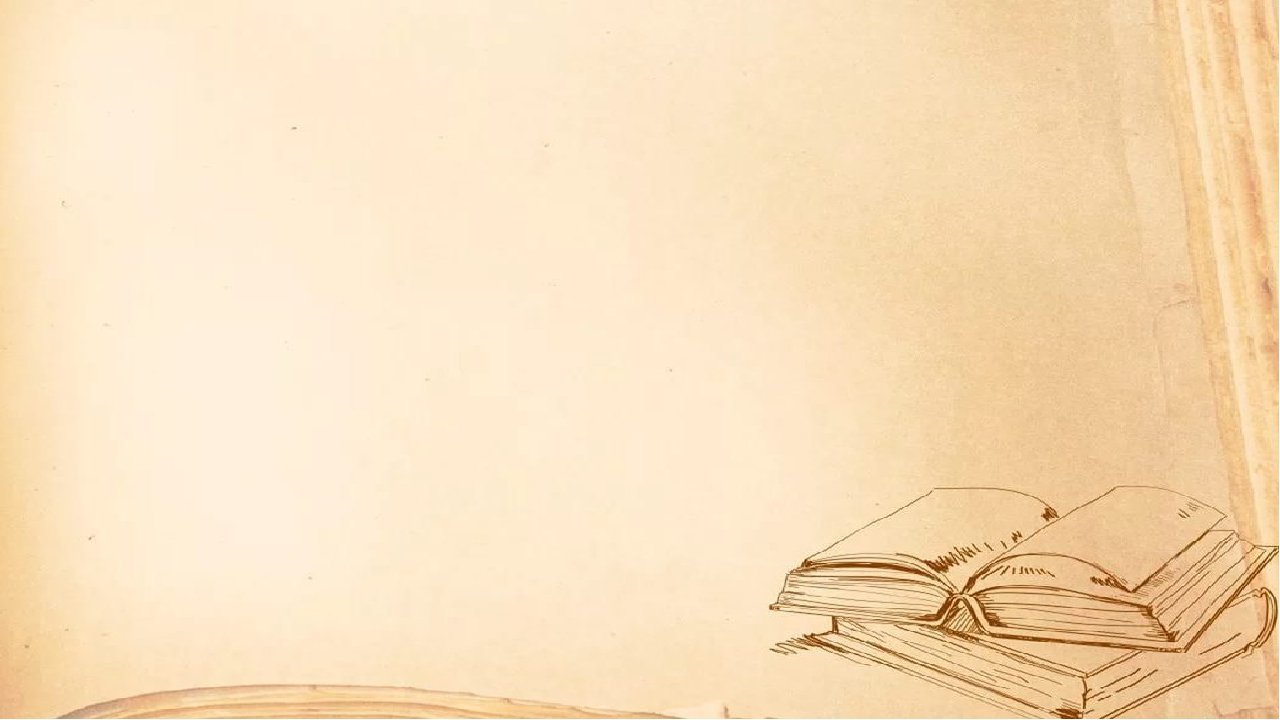 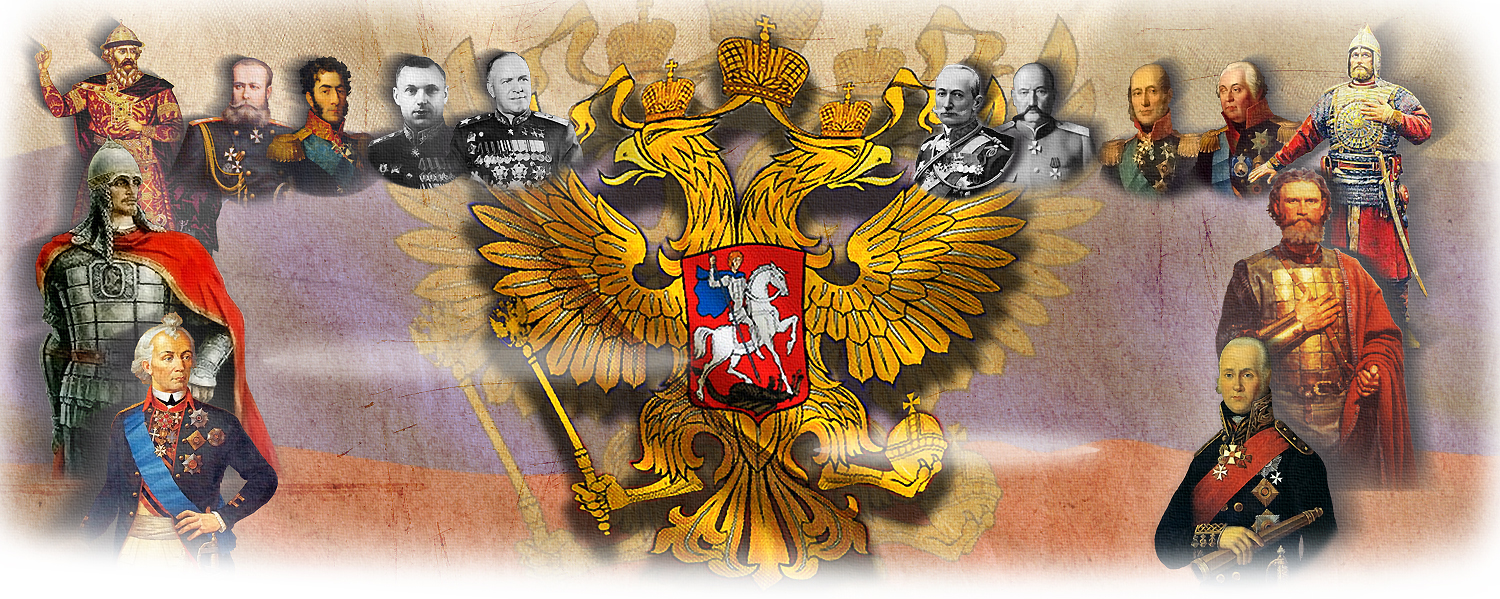 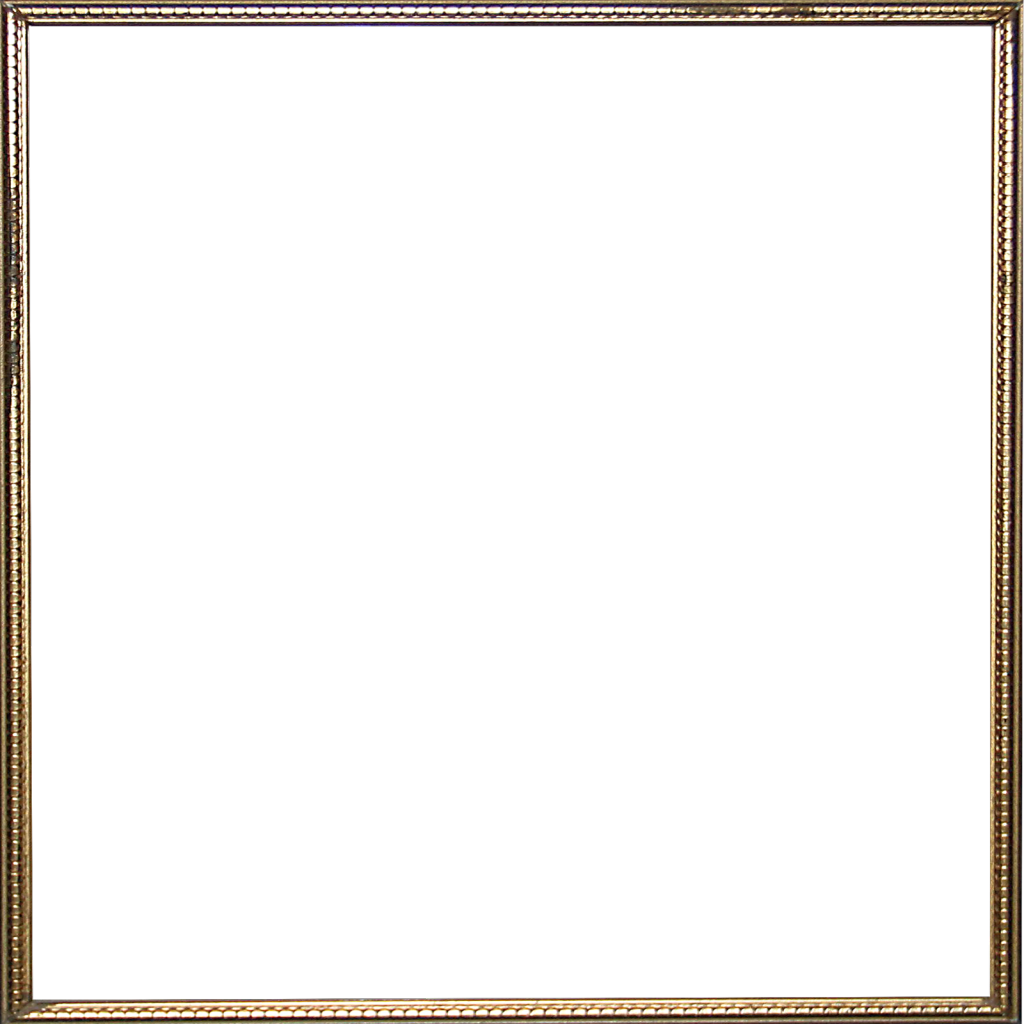 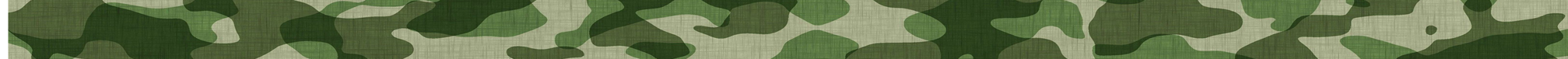 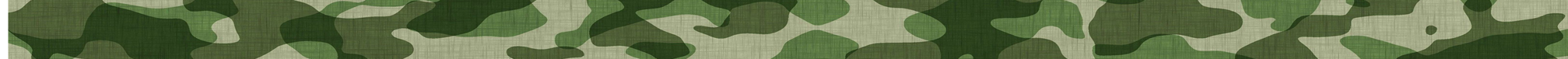 Военная история
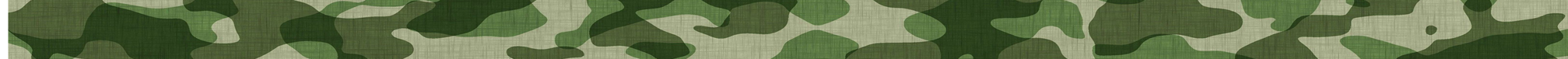 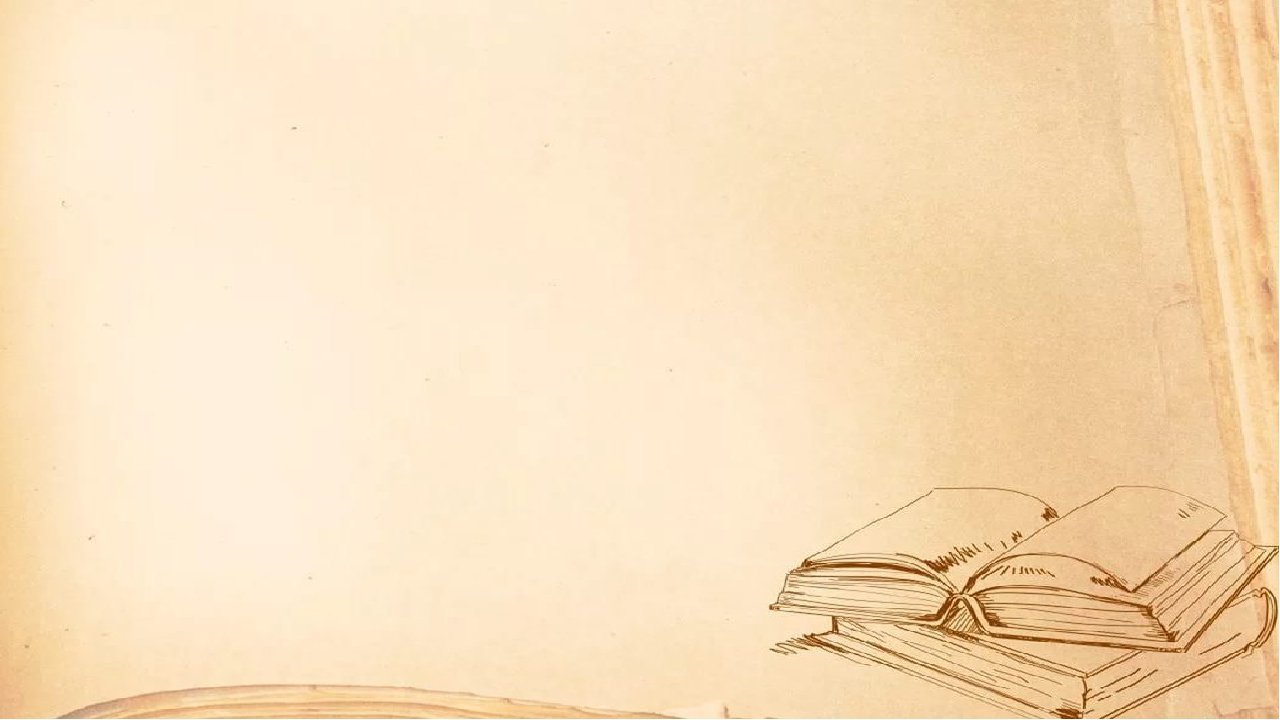 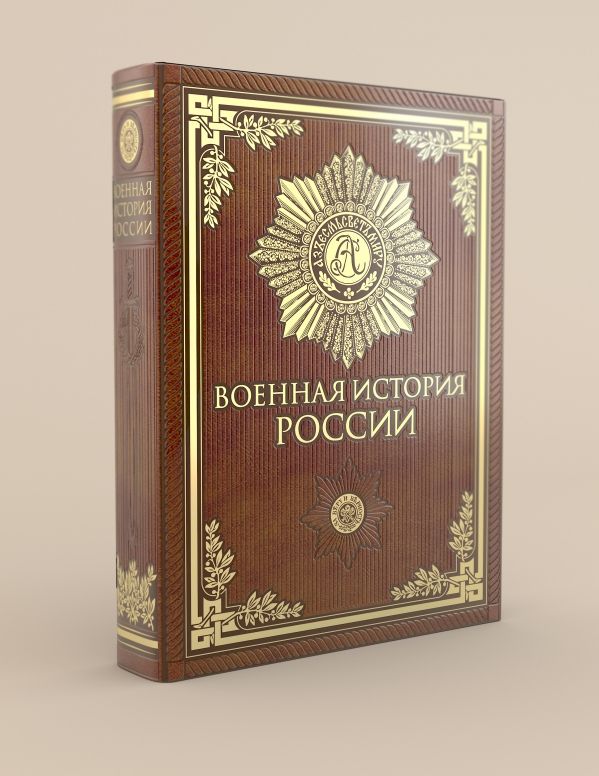 Становление России, ее развитие и все существование во многом зависели от того, как она решала проблемы военной безопасности, как умела защищаться с помощью военной силы. 



России пришлось вести множество больших и малых войн, участвовать в сотнях вооруженных конфликтов. При этом военные победы преобладают над поражениями.
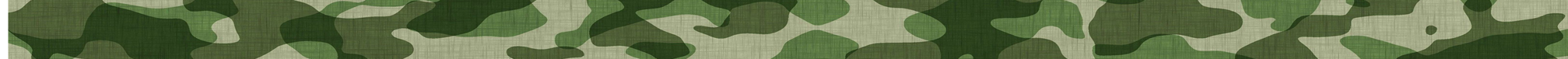 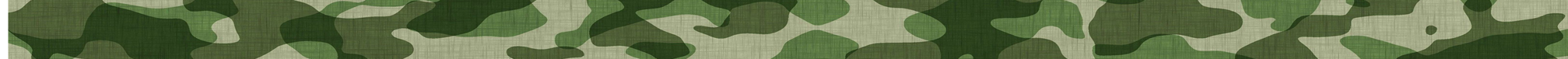 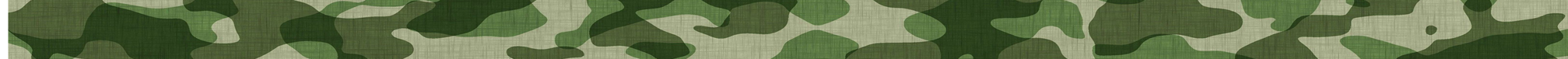 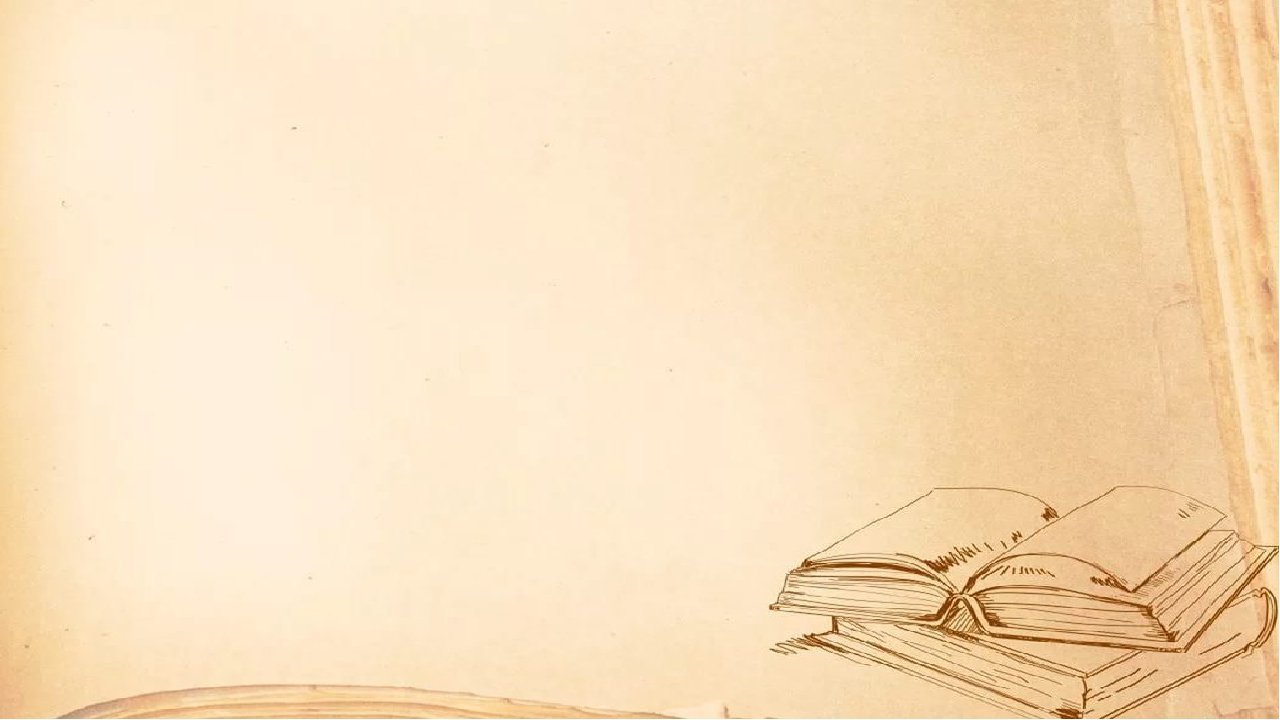 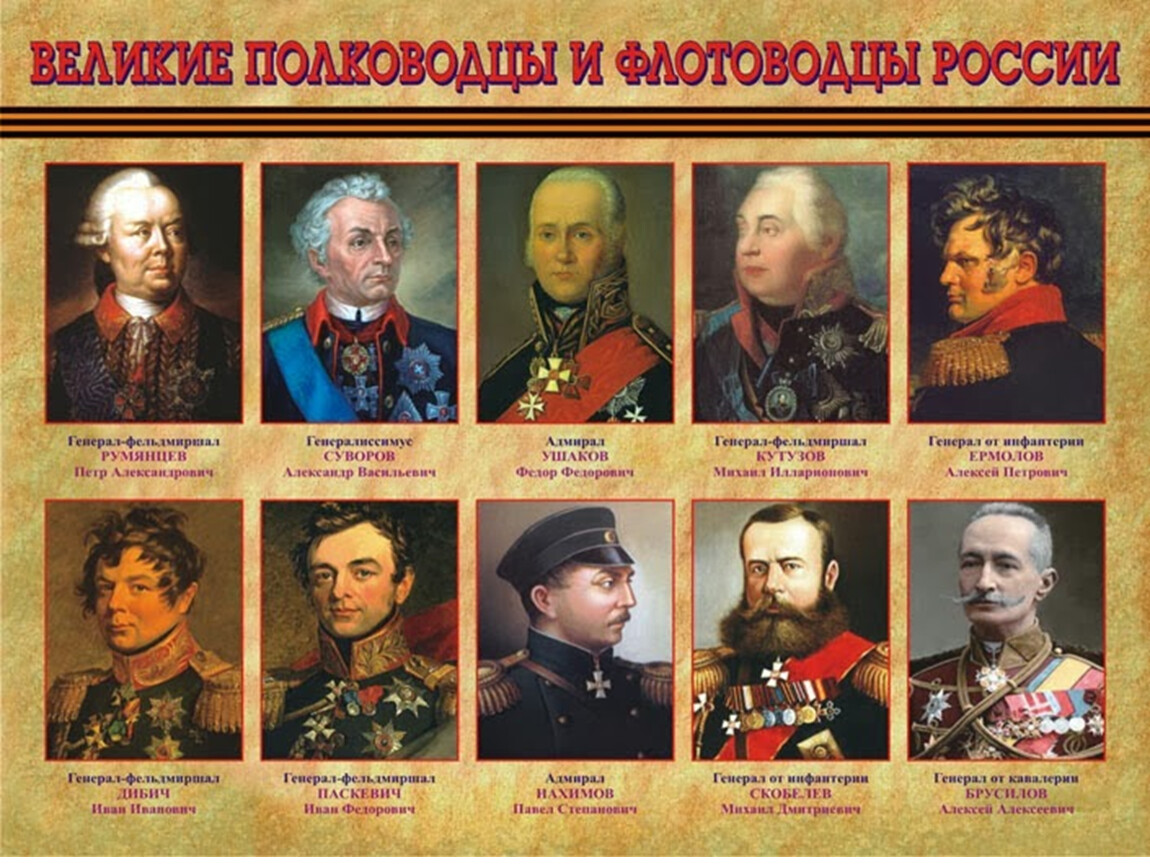 Россия дала миру немало великих стратегов, полководцев и флотоводцев; русское военное искусство всегда характеризовалось богатством эффективных способов ведения вооруженной борьбы; русский «солдатский материал» известен всему миру как один из самых ценных - это сообразительные, выносливые, высоко боеспособные, стойкие, бесстрашные и к тому же гуманные воины.
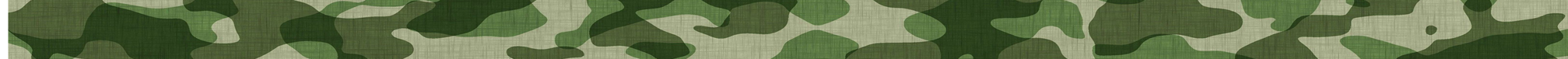 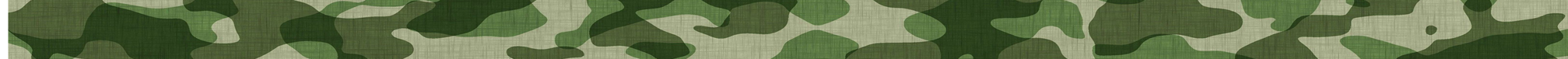 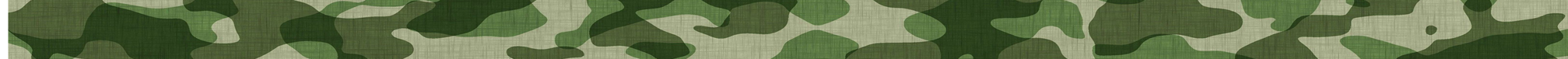 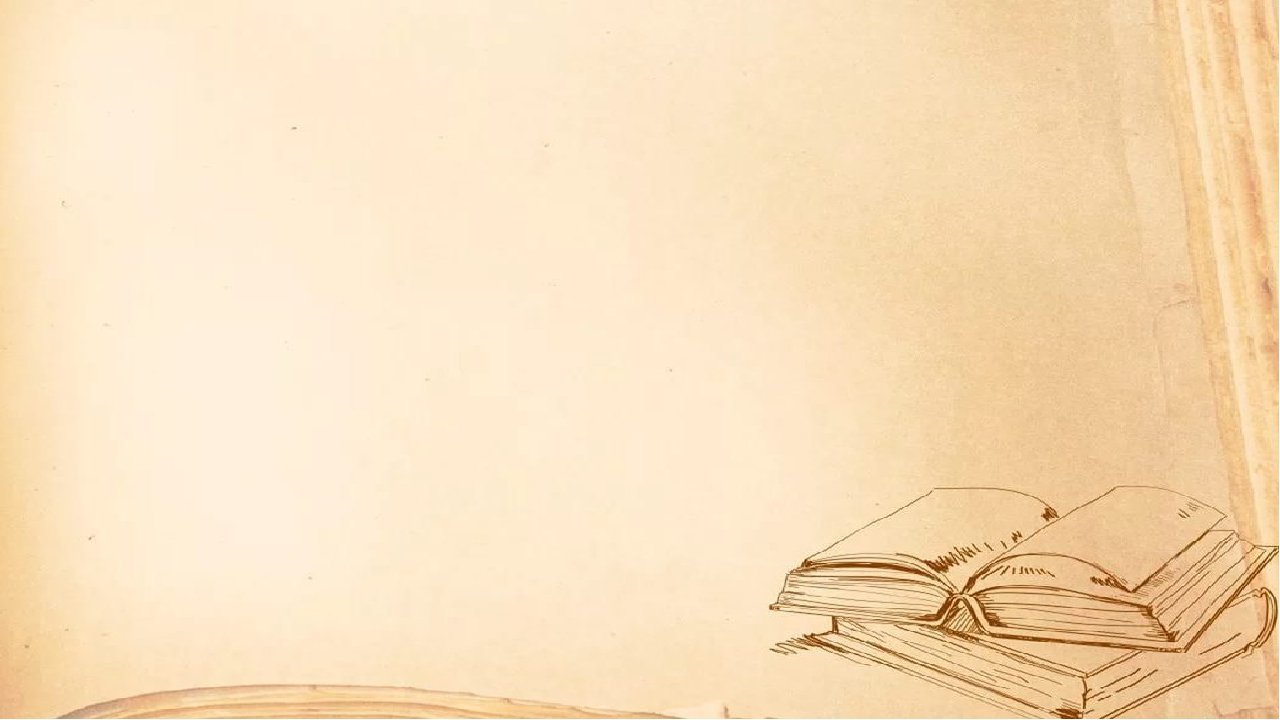 У России богатейшие военные традиции. 

Методологический потенциал военного прошлого нашей страны настолько велик и разнообразен, что он и сегодня может стать фундаментом для формирования «национальной идеи» России, ее духовной составляющей.
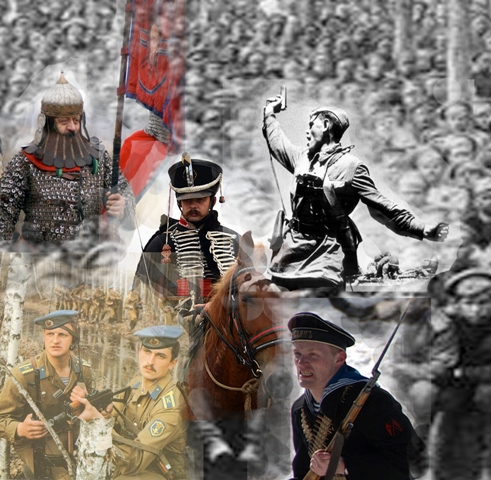 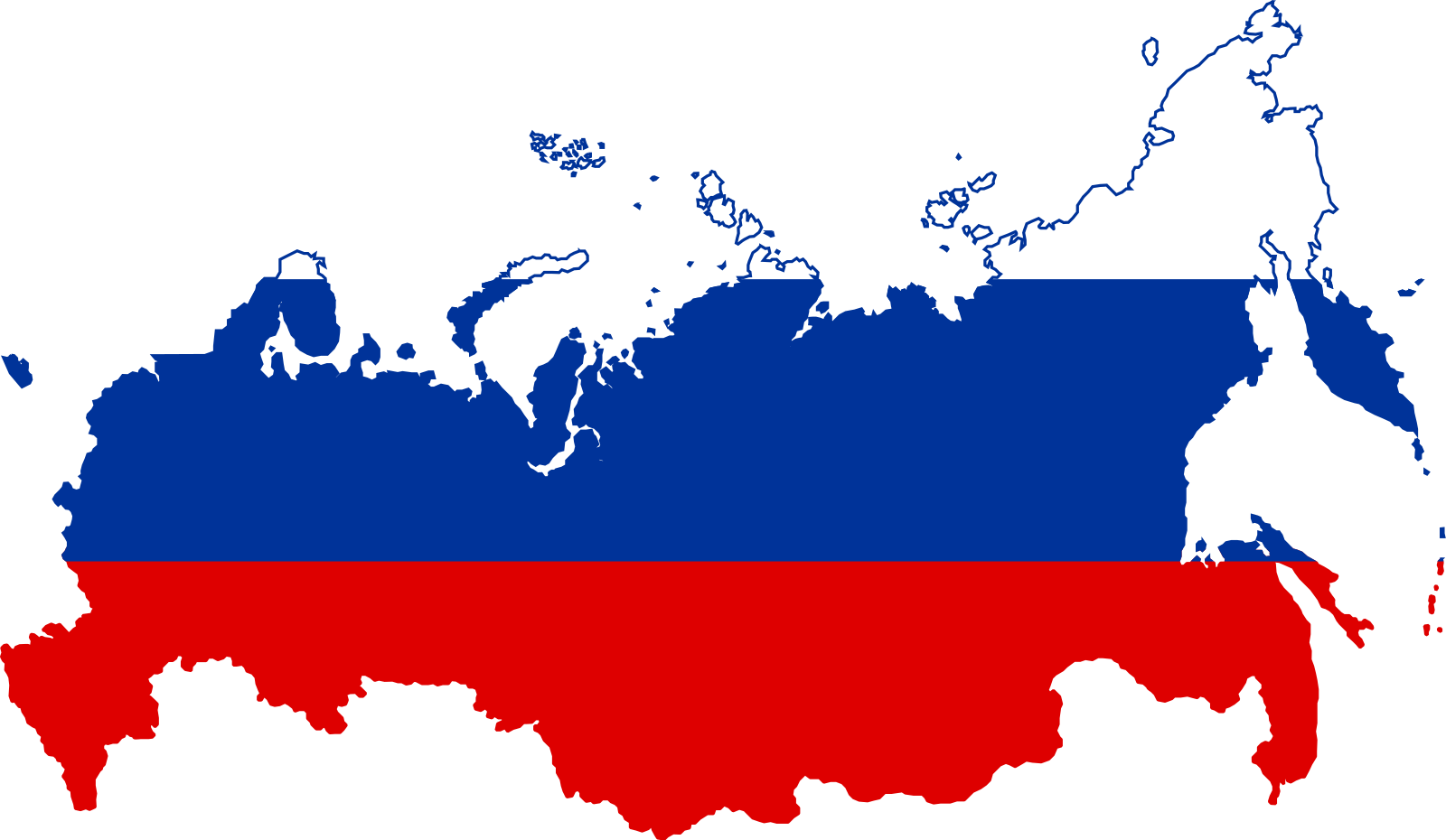 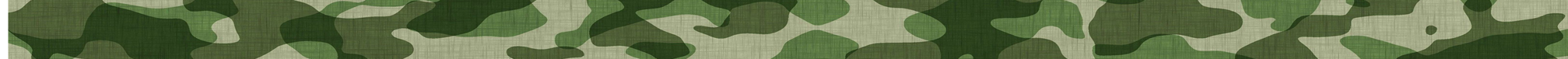 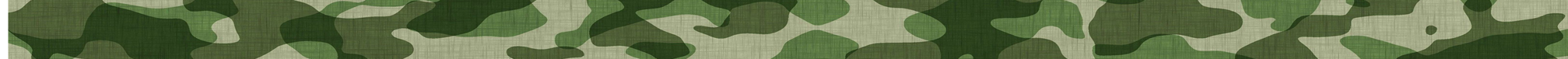 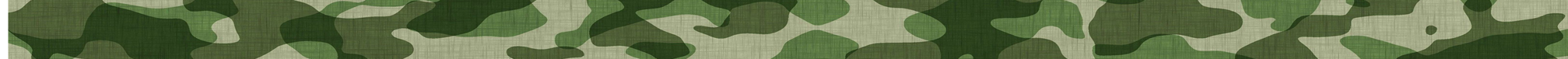 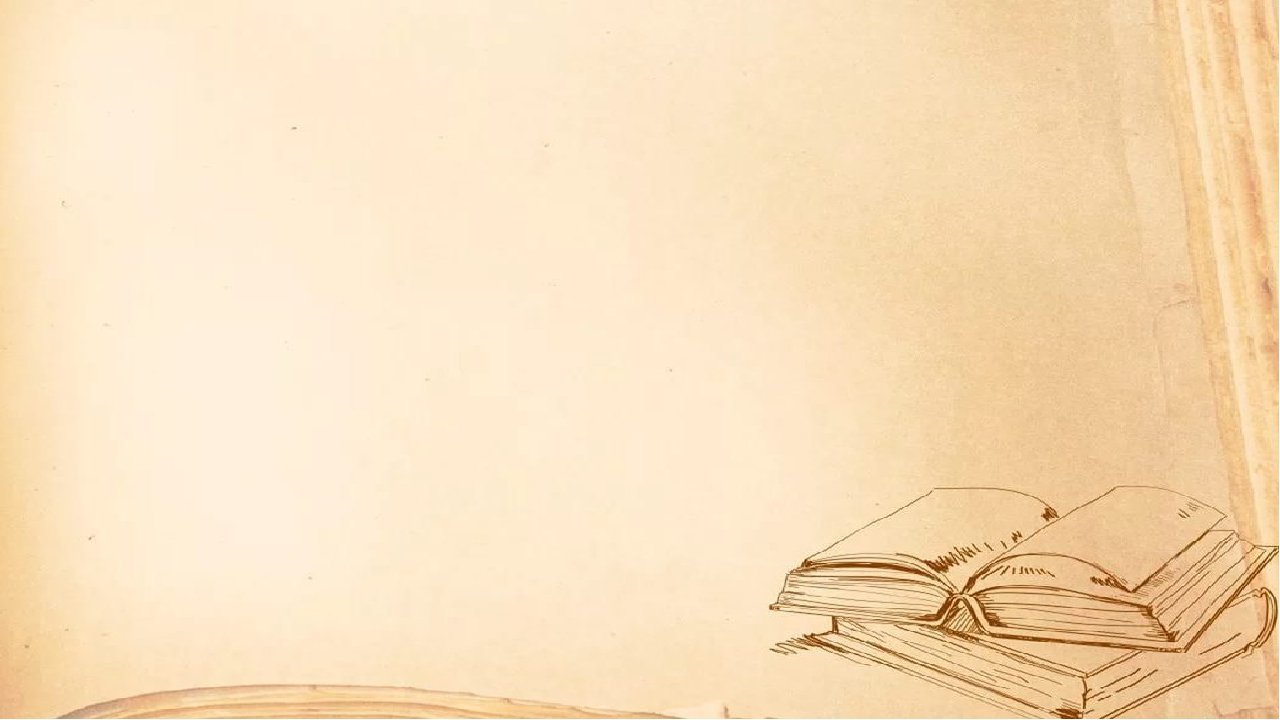 Изучая опыт прошлых войн, военно-историческая наука вносит огромный вклад в развитие отечественной военной теории.

 В этом смысле она является важным фактором укрепления оборонной мощи страны.
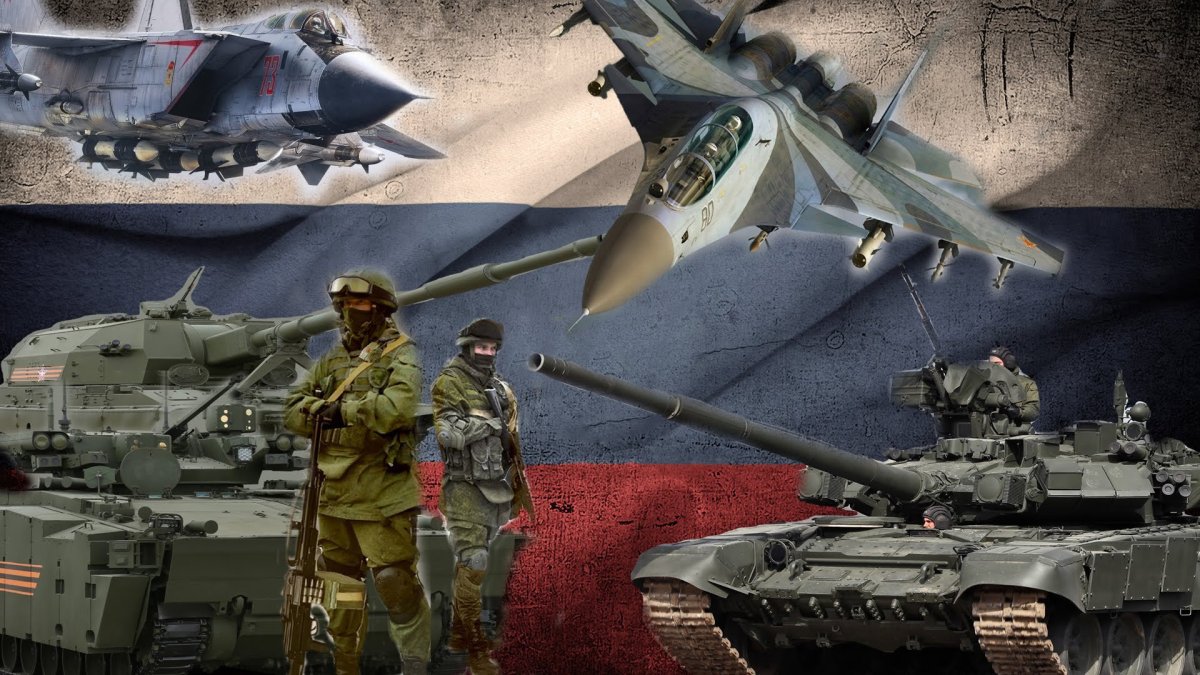 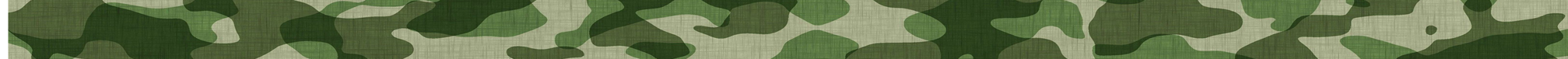 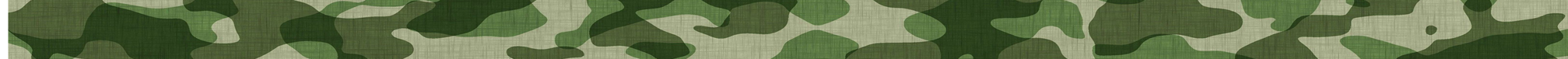 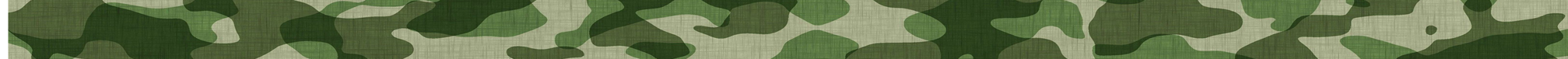 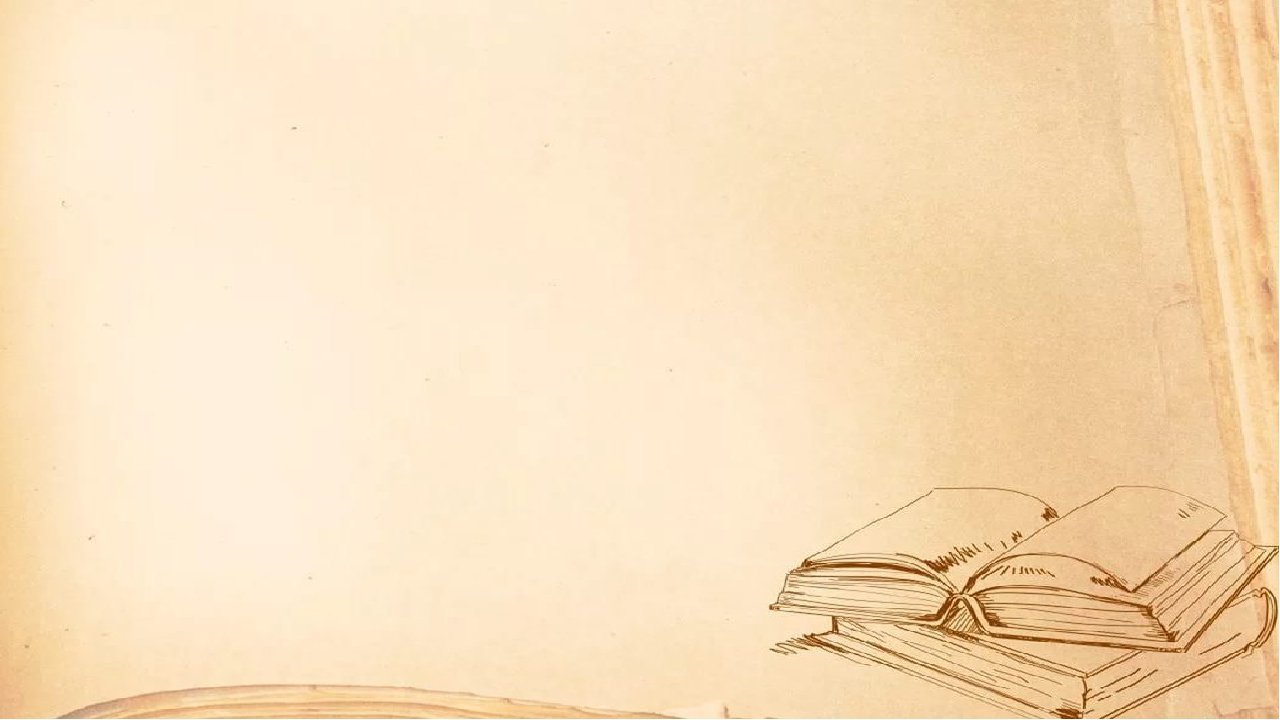 Военная история учила русских и советских людей побеждать врага, напоминая о героическом прошлом, об умении отстаивать настоящее и бороться за будущее. Она как бы связывала воедино минувшее, настоящее и будущее.
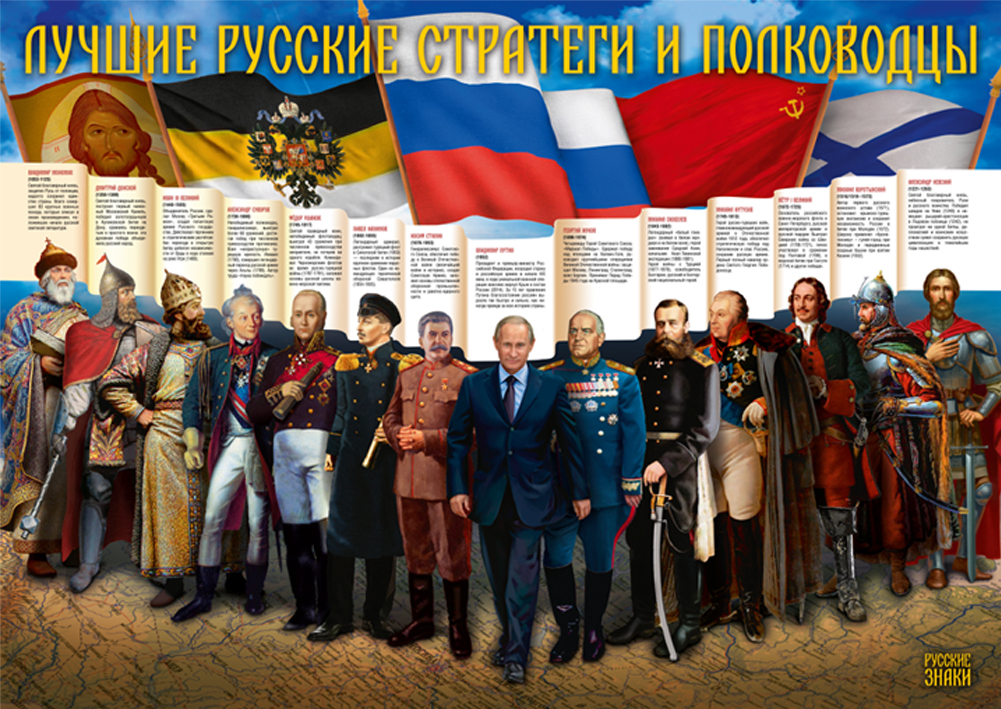 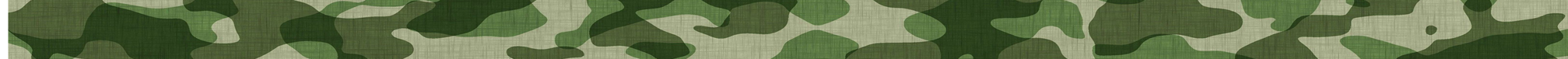 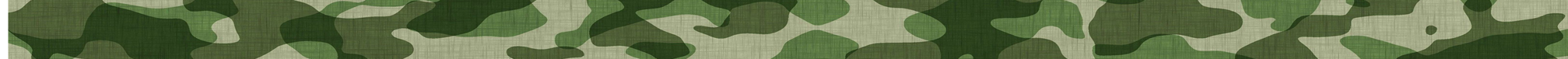 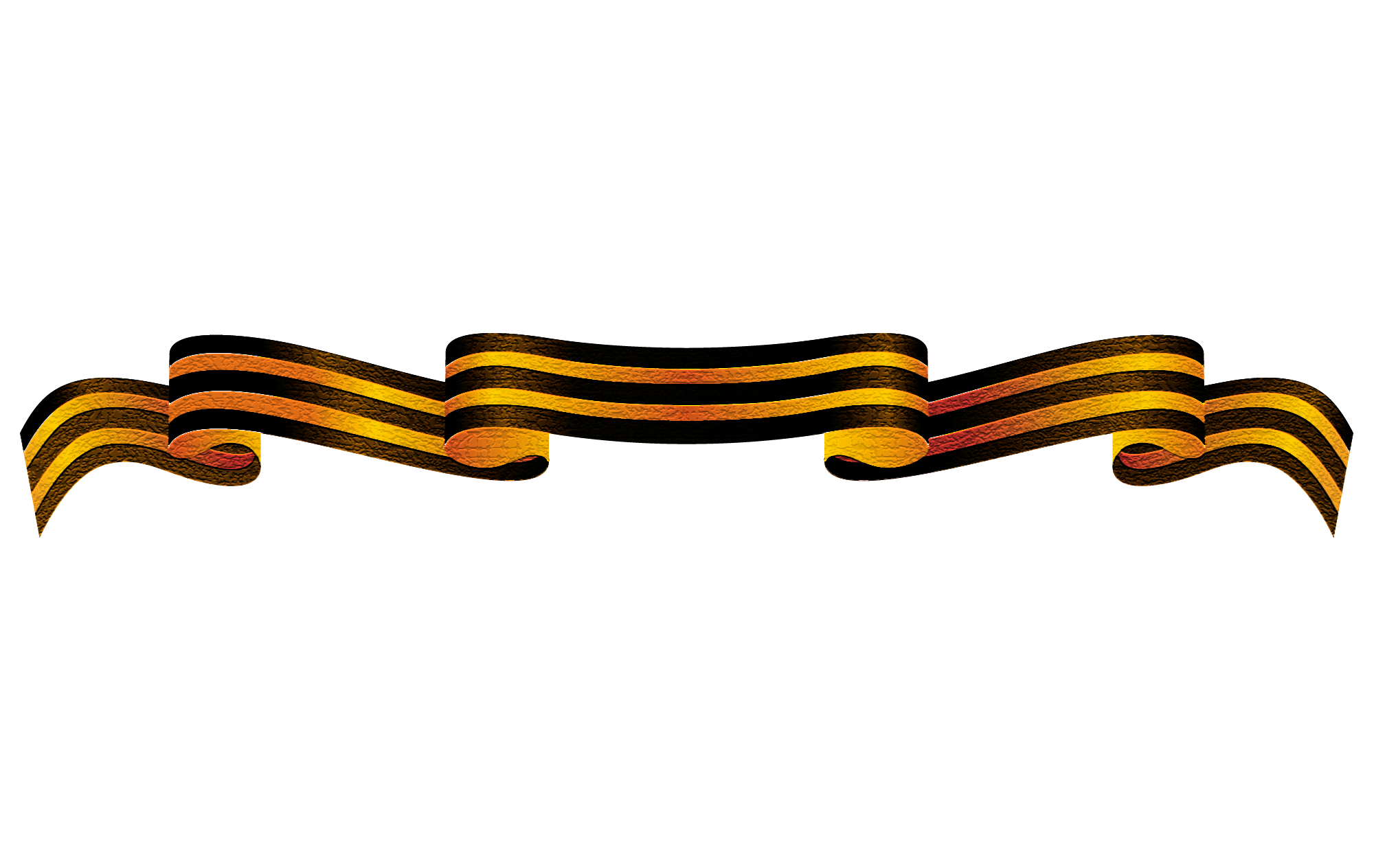 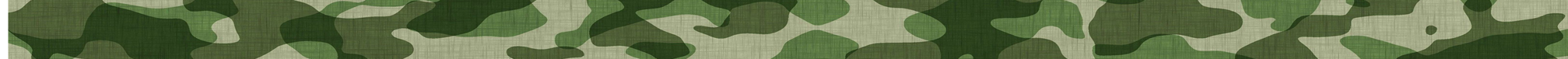 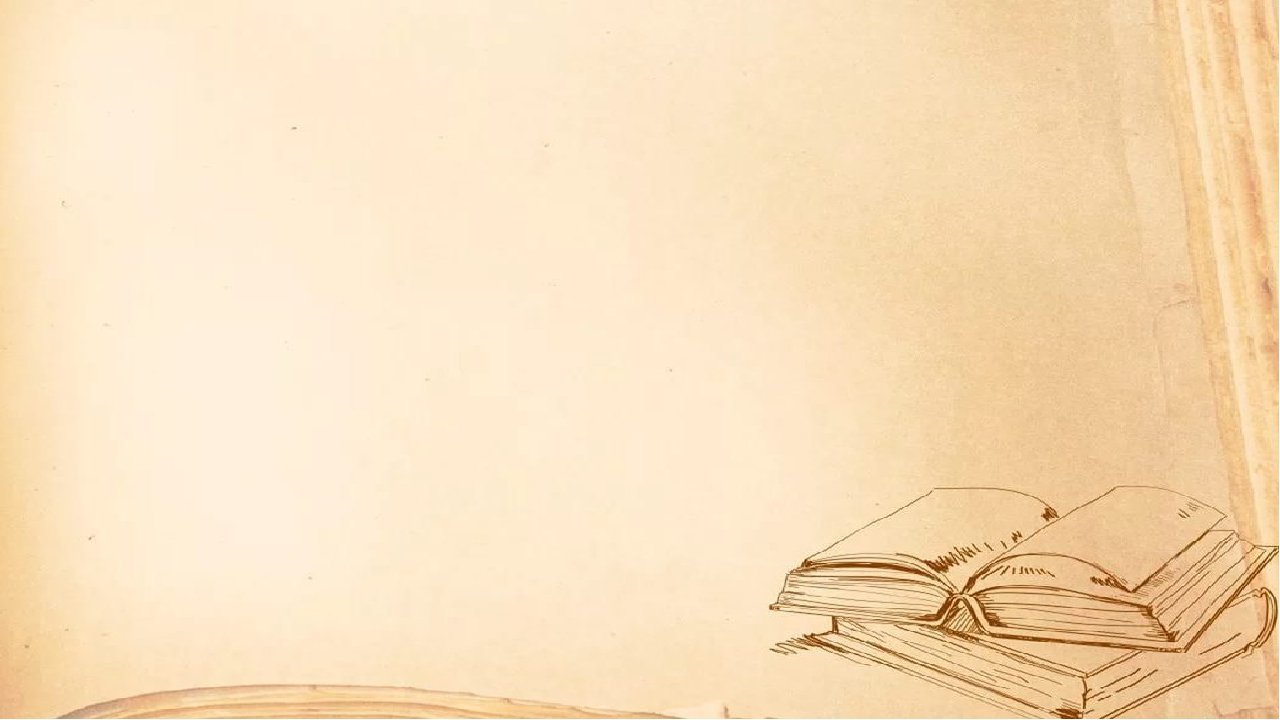 Правдивое и яркое воспроизведение героических страниц и военного опыта прошлого способствует воспитанию молодежи в духе патриотизма и готовности служения Родине. На этой основе укрепляется глубокая и нерасторжимая связь поколений, их верность Отечеству.
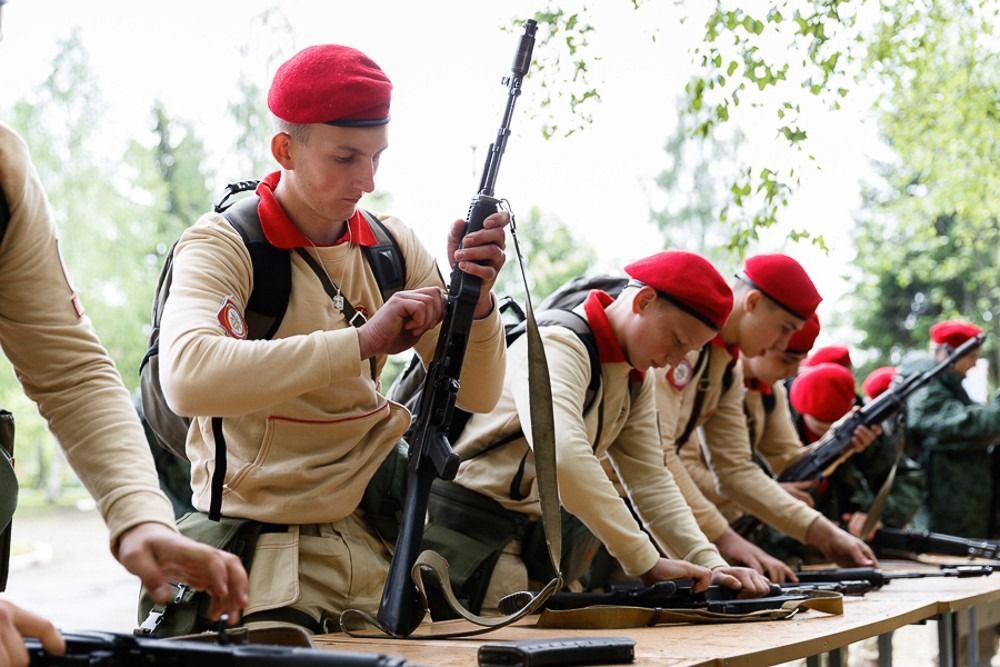 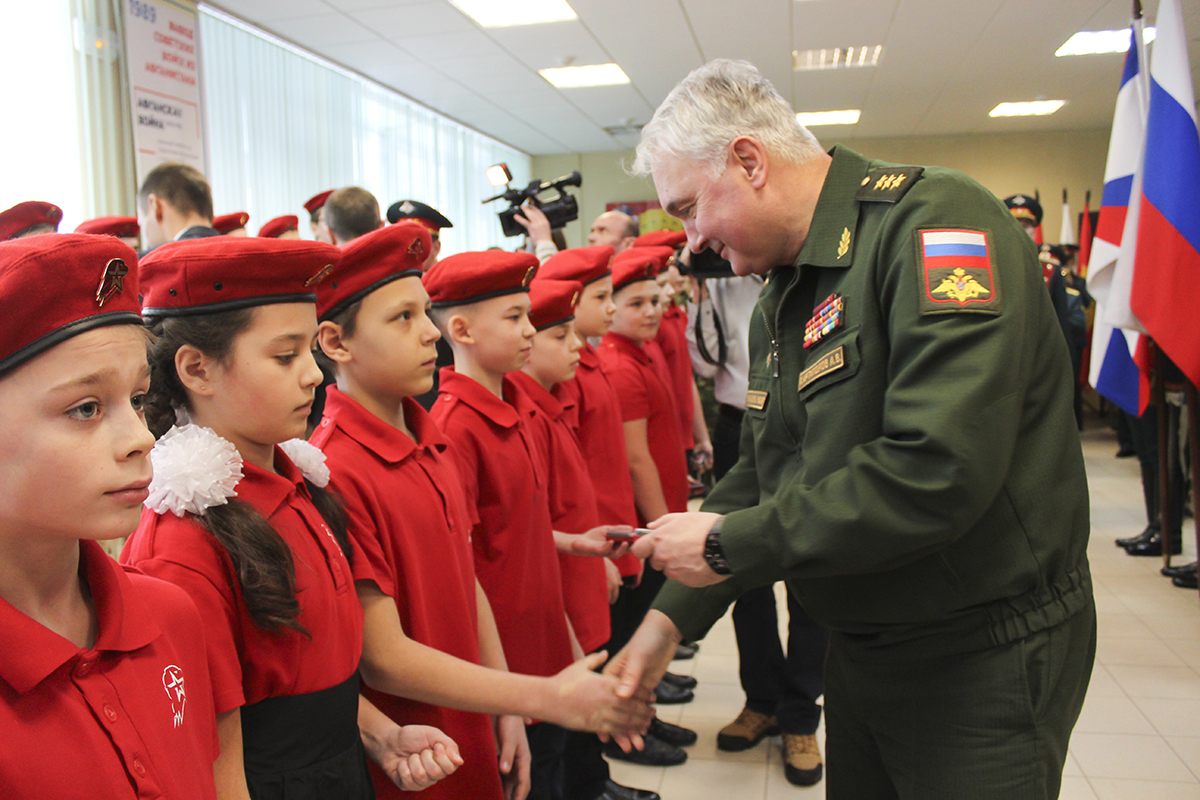 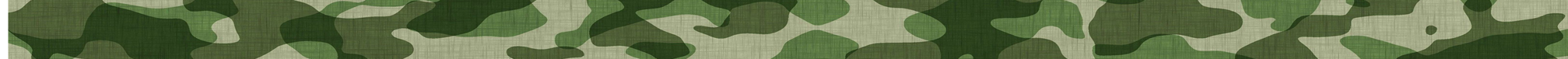 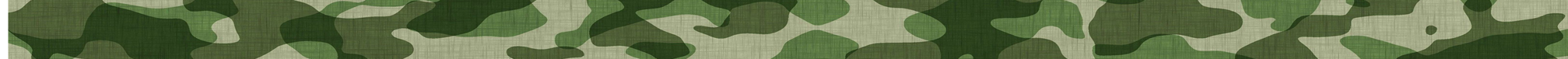 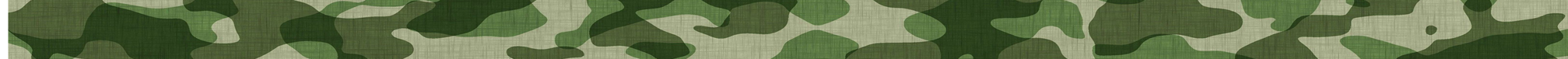 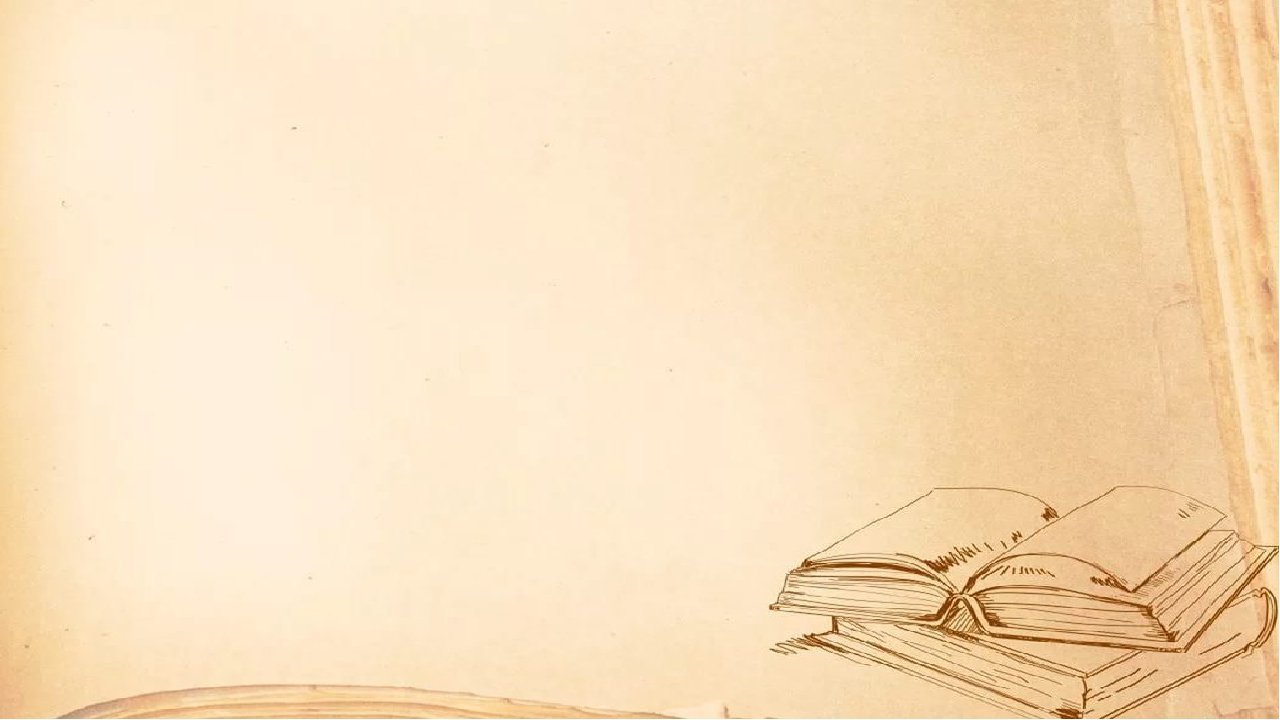 Несомненный интерес представляет военная деятельность государства в мирное время, связанная как с подготовкой и ведением войн и вооруженных конфликтов, так и с их предотвращением. 
Не случайно Концепция национальной безопасности России гласит, что Россия будет стремиться «отдавать предпочтение политическим, дипломатическим, экономическим и другим невоенным средствам».
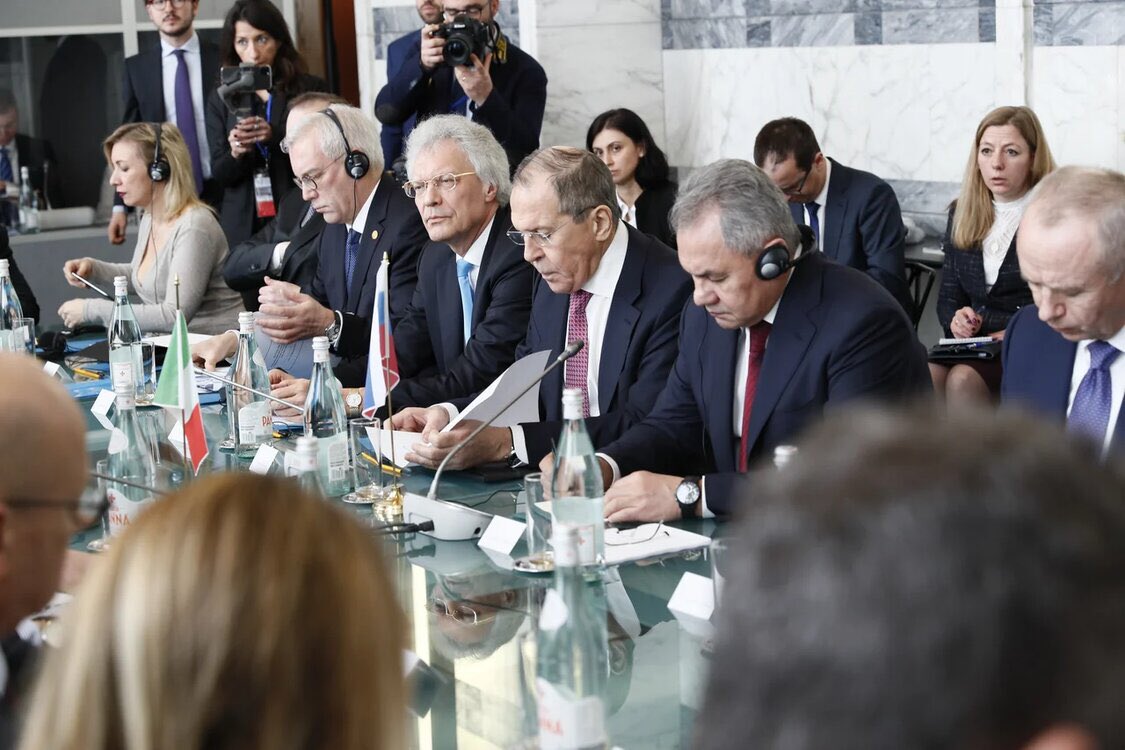 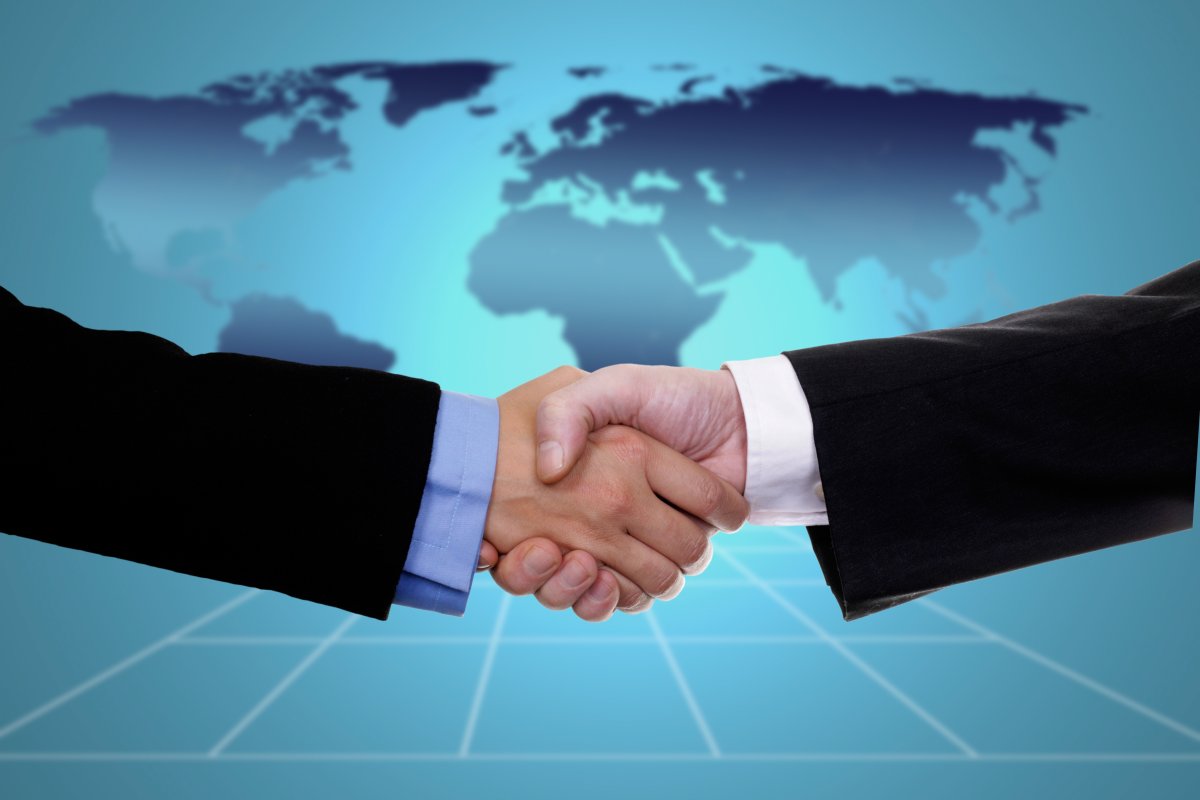 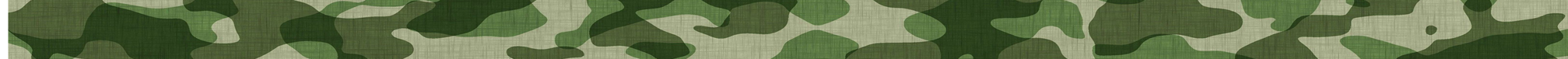 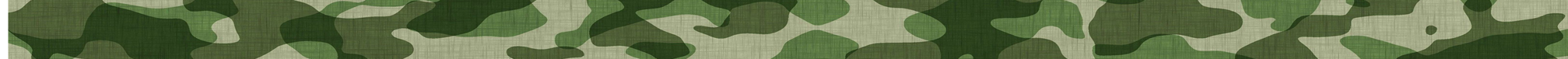 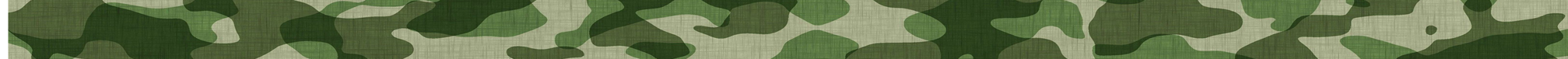